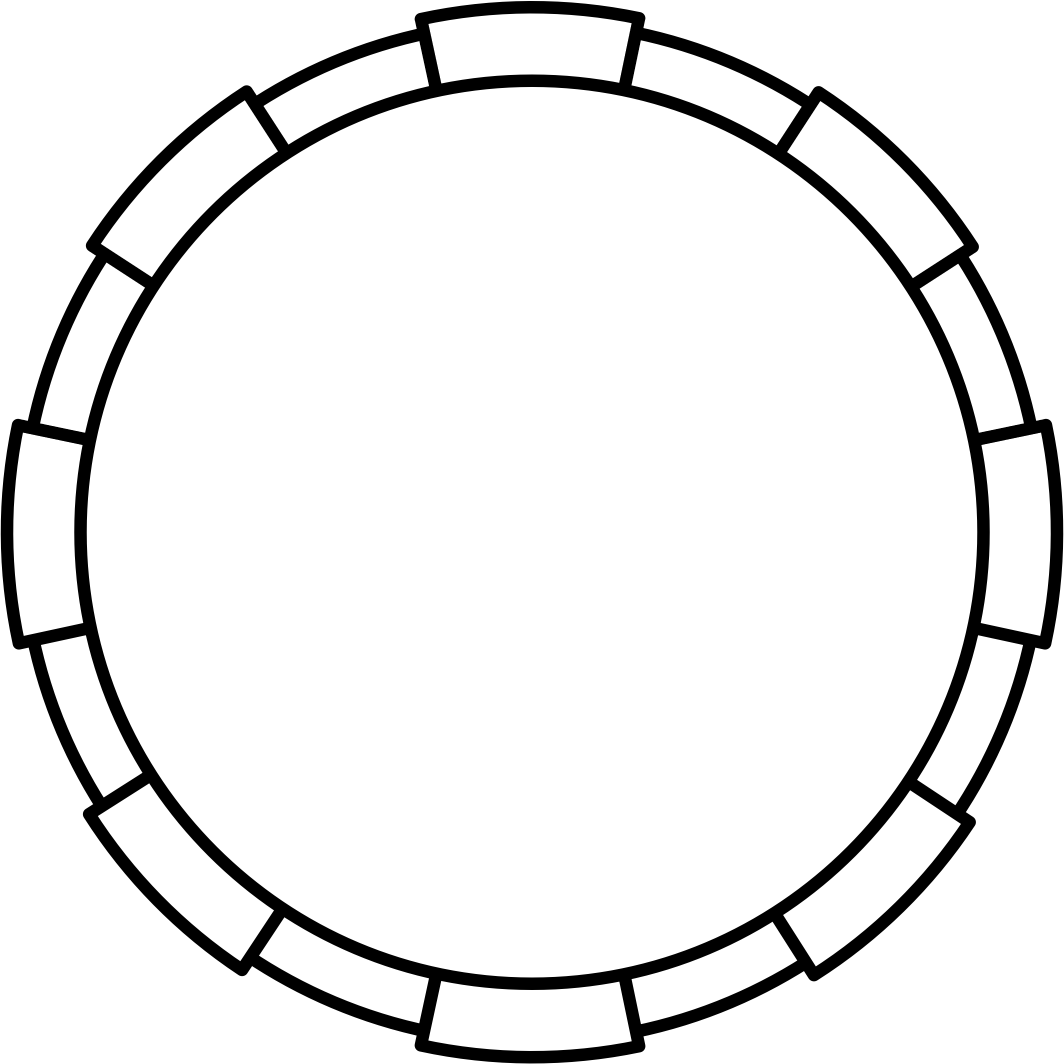 Mathématiques  
Dénombrer de 0 à 5
P1
Référentiel de mathématiques :
Appréhender le nombre puis la lettre dans tous leurs aspects
Visées transversales :
Apprendre à apprendre
Objectifs : Les élèves seront capables de
retrouver toutes les collections d’un même nombre.
Matériel :
Matériel varié : bouchons, billes, dominos, jetons,crayons, cartes à jouer,dés, étiquettes avec les nombres écrits en chiffres… à compléter avec le matériel de la classe.
Différenciation :
Travail en groupes donc il faut bien les équilibrer.
Les ateliers de Pat-in&Moi
Situation mobilisatrice :
Disposer le matériel sur la table d’observation. Par groupes de 4, les enfants vont aller chercher tout ce qui représente le nombre demandé.
Déterminer un nombre pour chaque groupe.
Déroulement de la leçon :
Les ateliers de Pat-in&Moi
Prénom: …………………… Date: …… / …… / 20…...
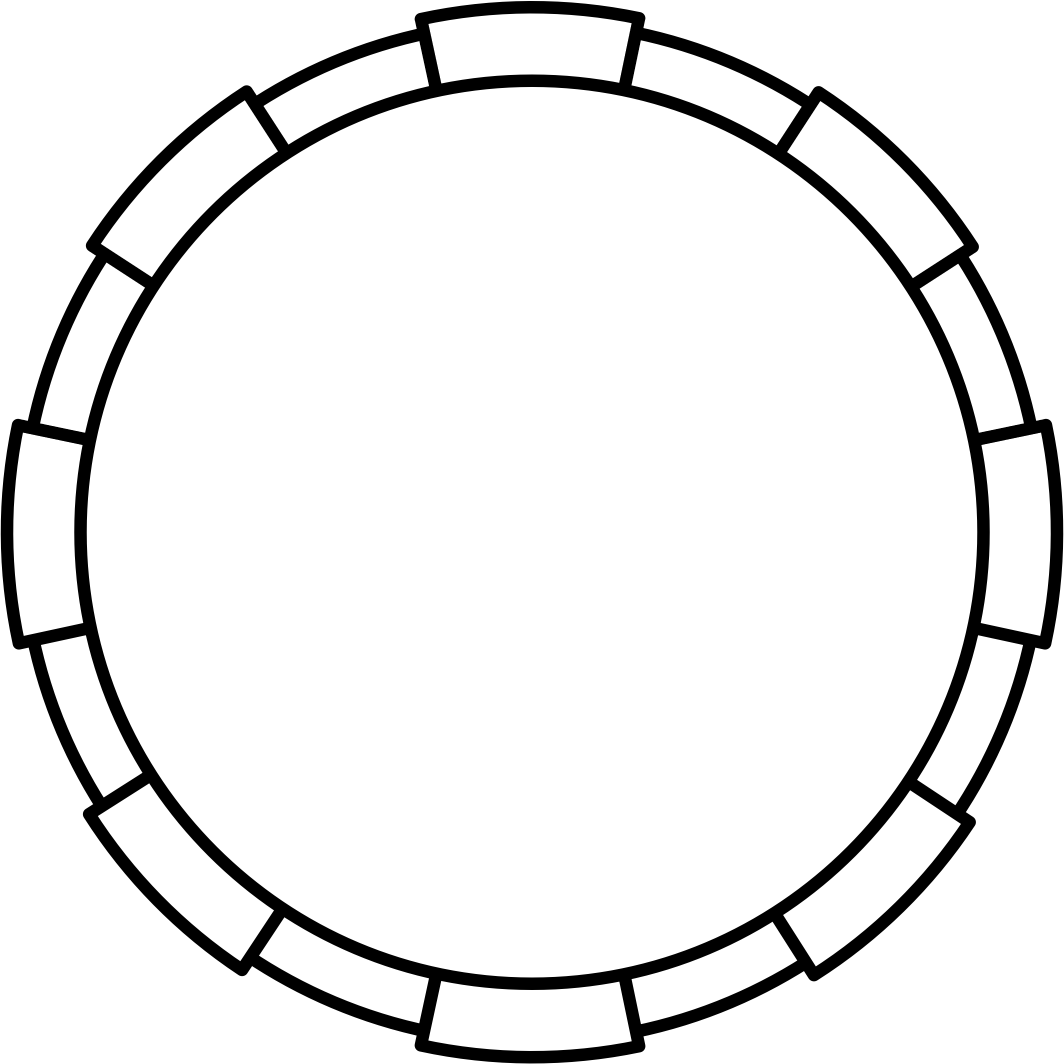 Dénombrer de 0 à 5
P1
Colorie les dessins représentants les nombres suivant dans la même couleur.
.
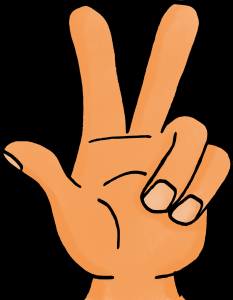 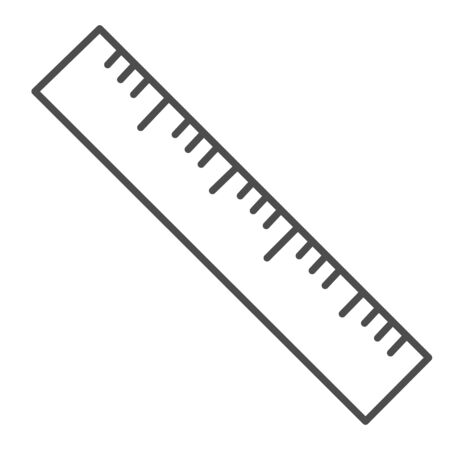 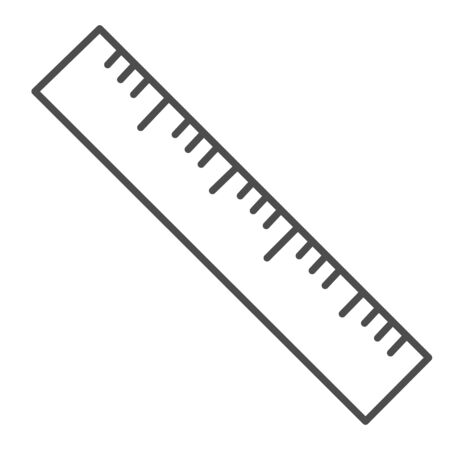 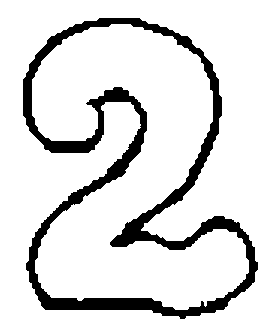 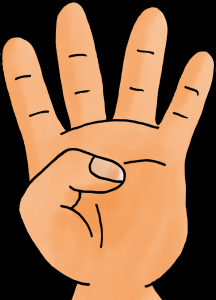 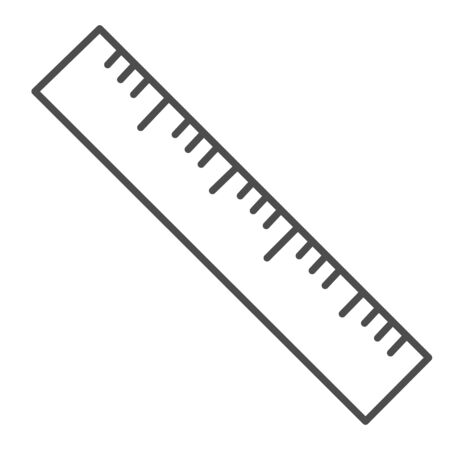 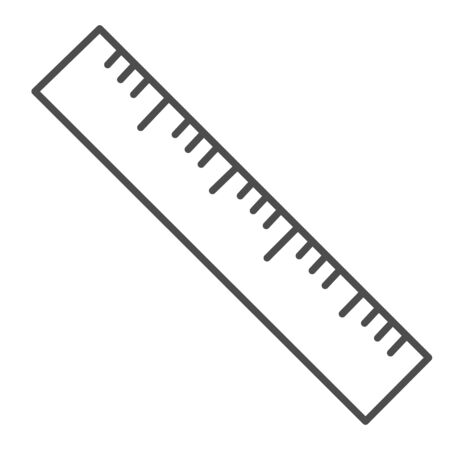 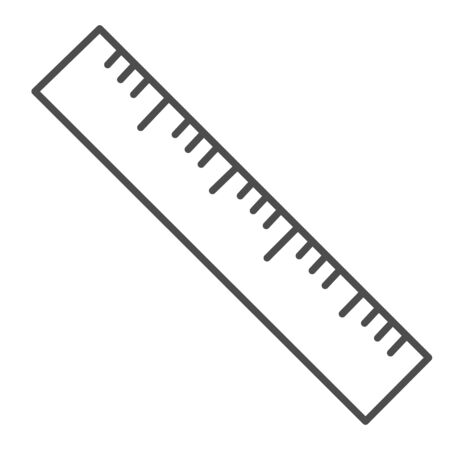 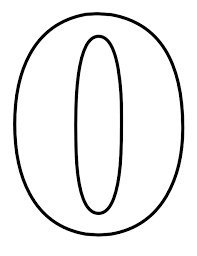 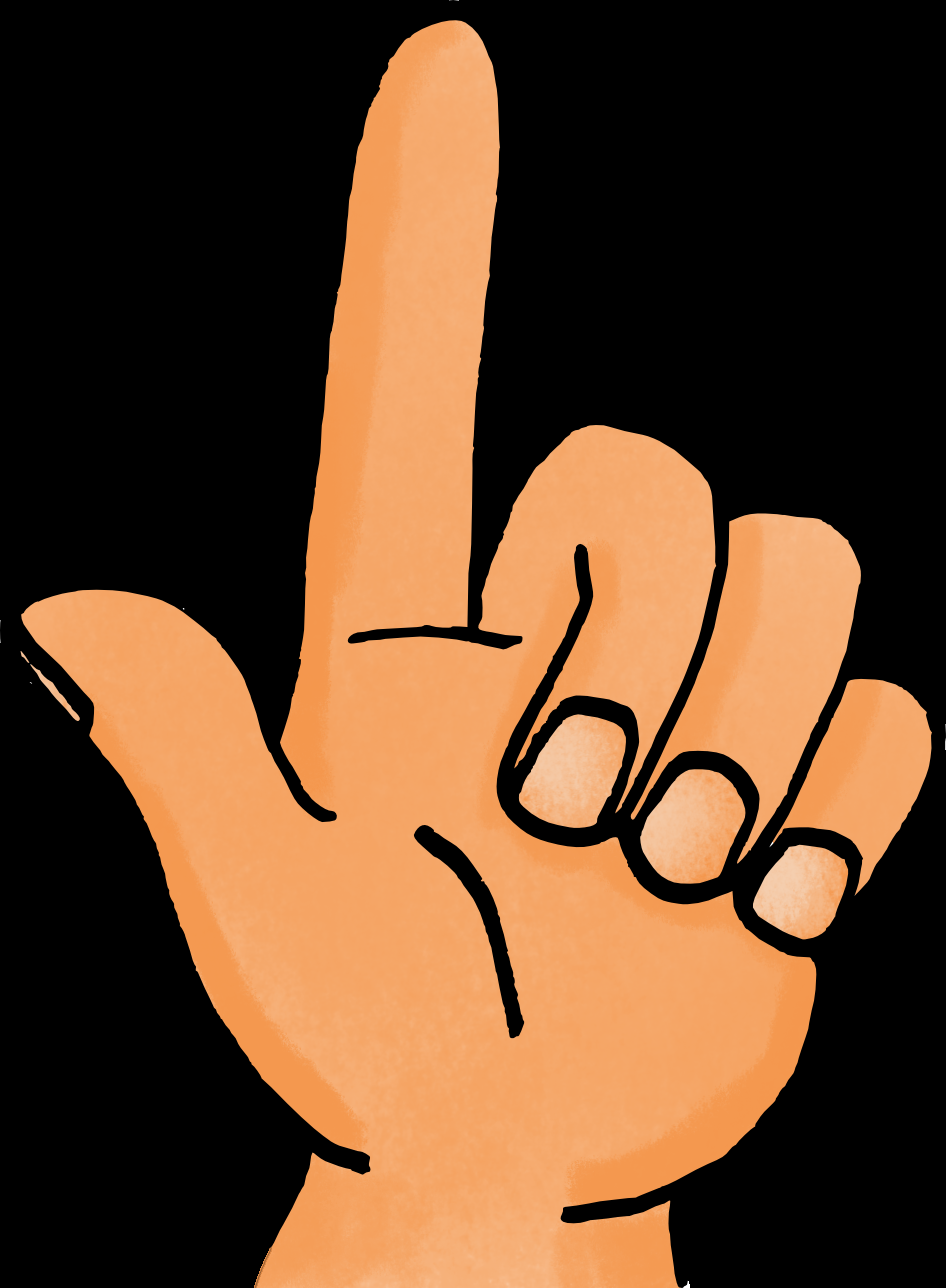 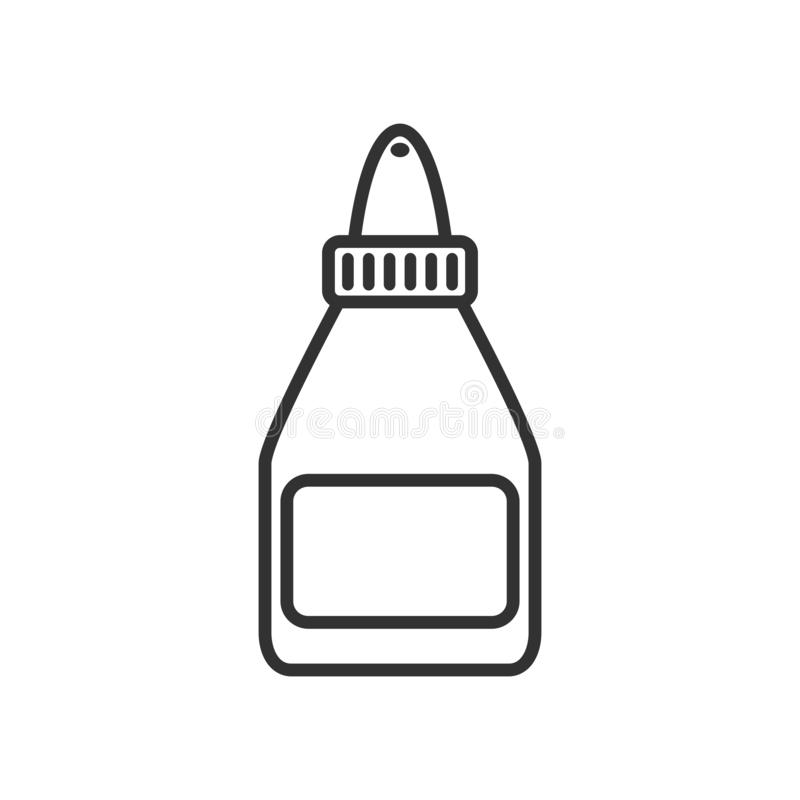 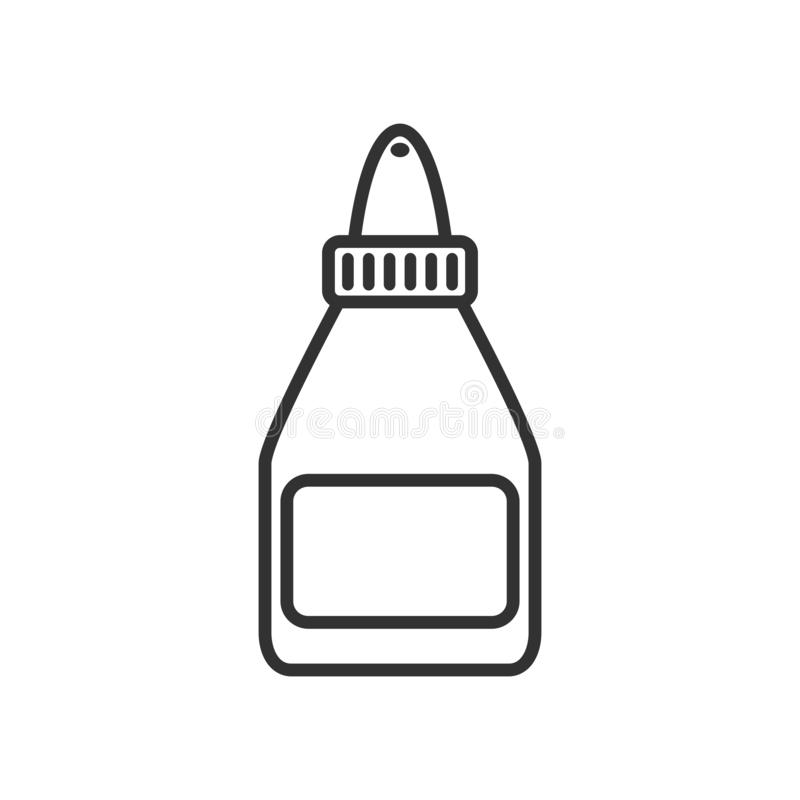 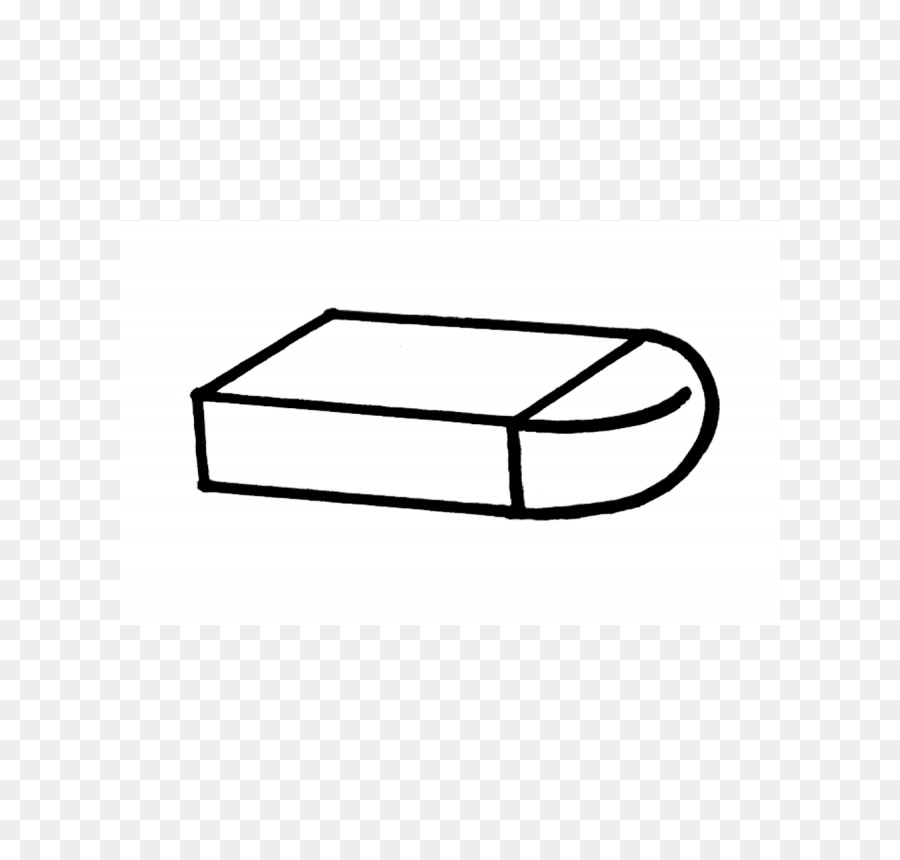 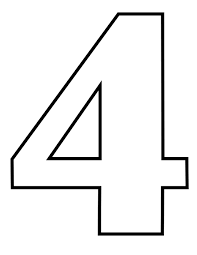 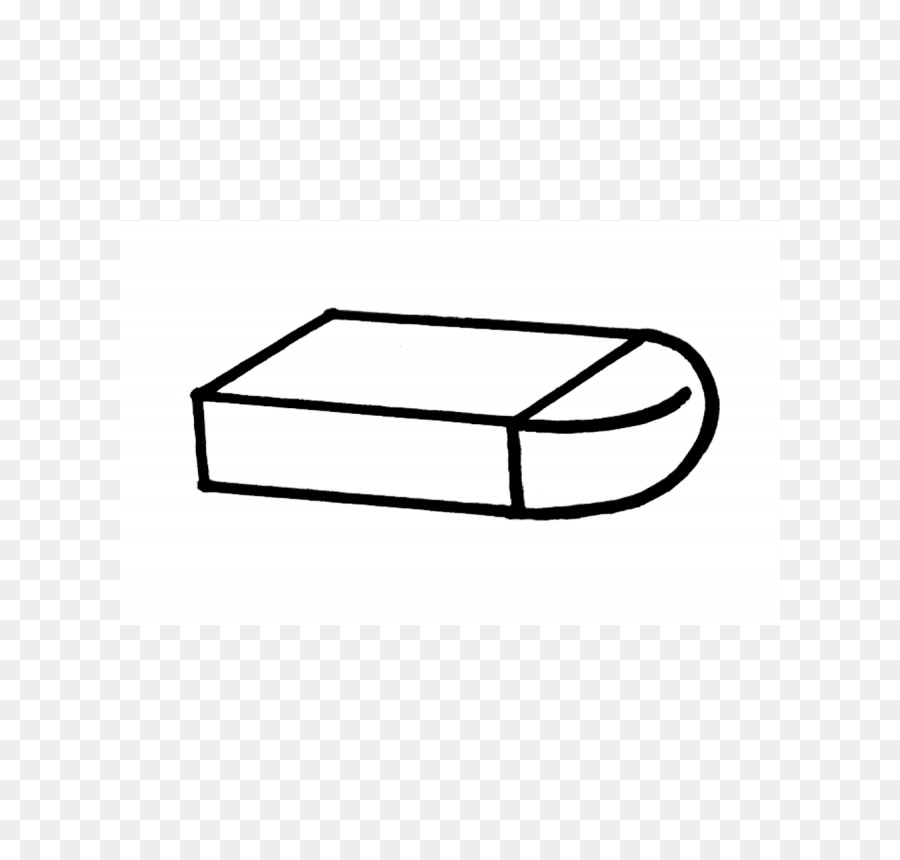 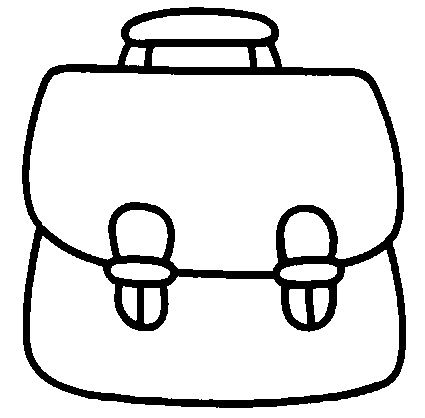 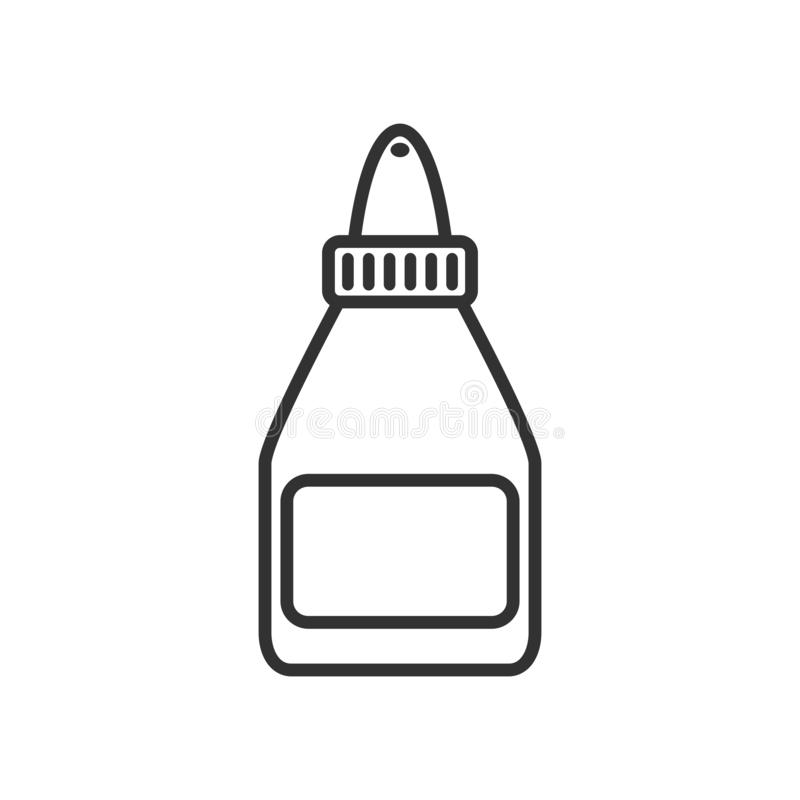 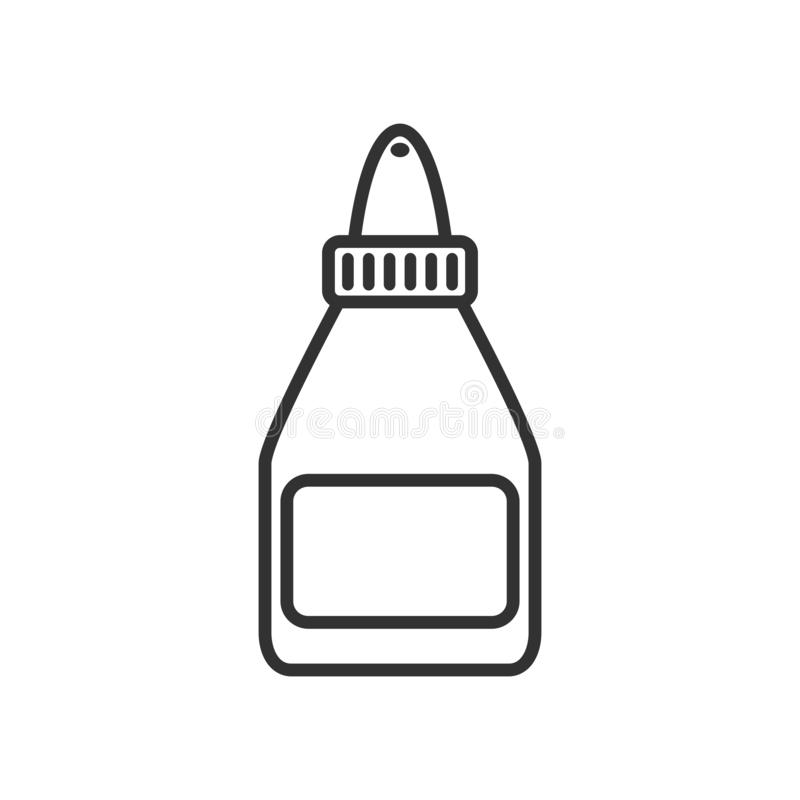 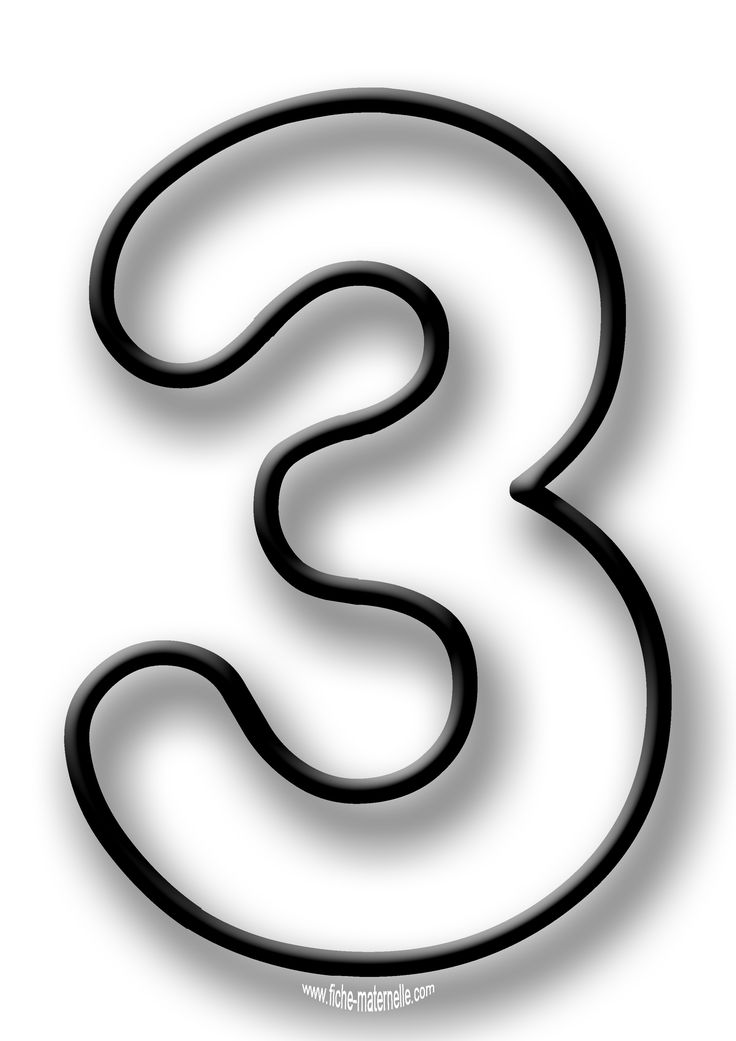 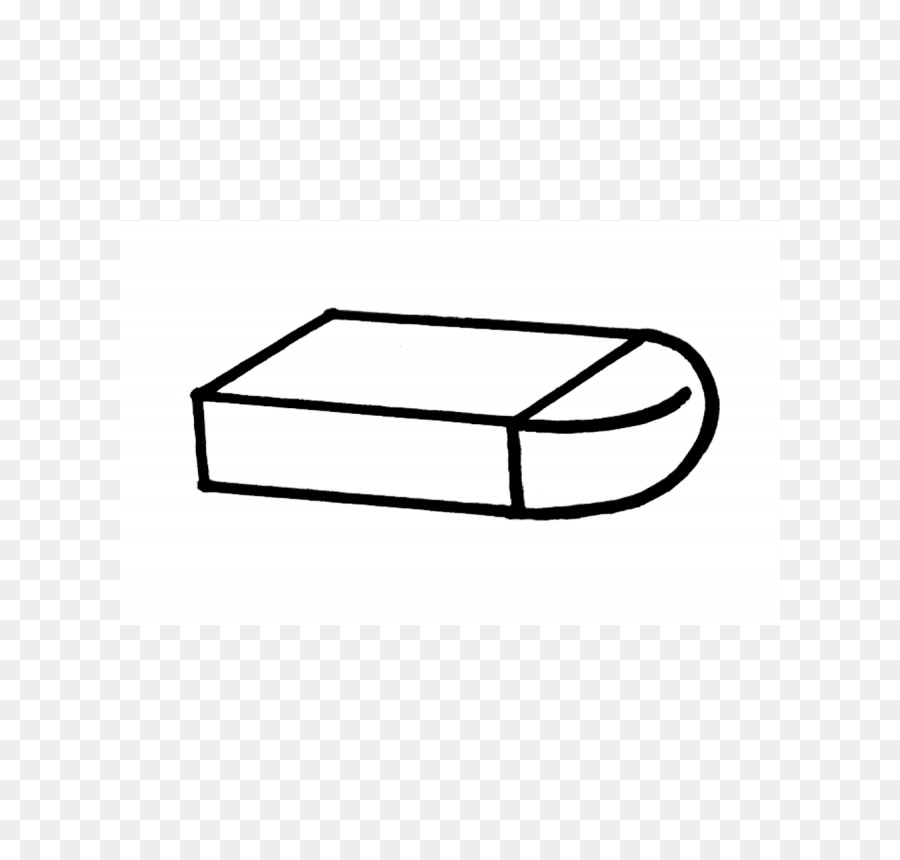 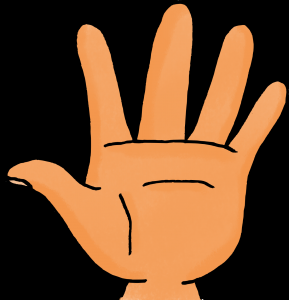 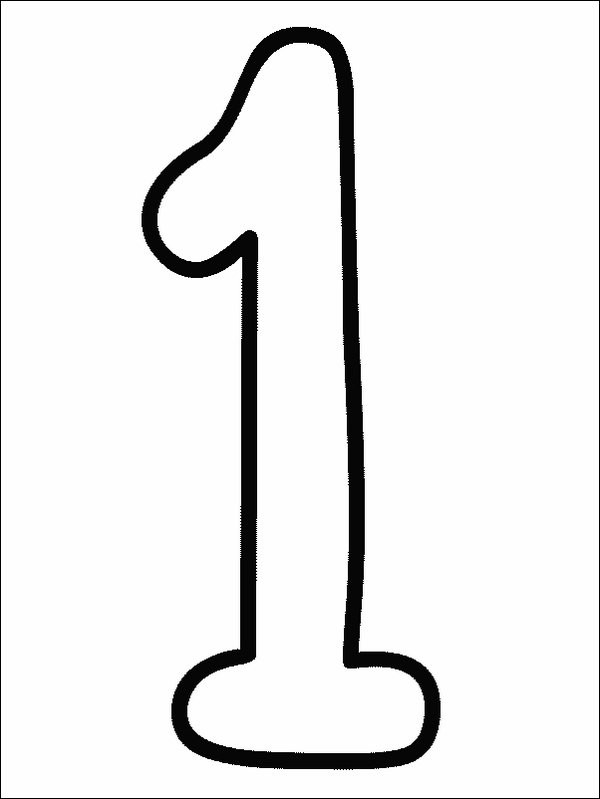 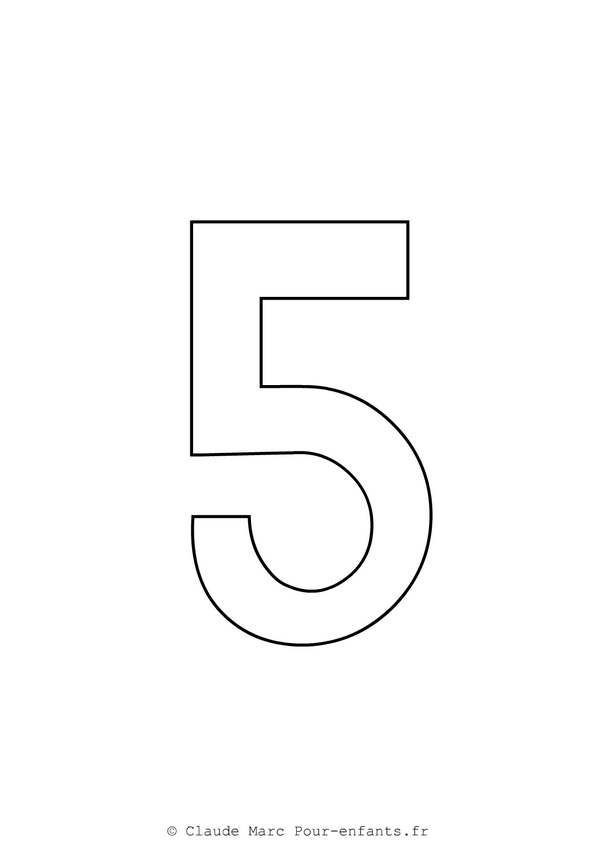 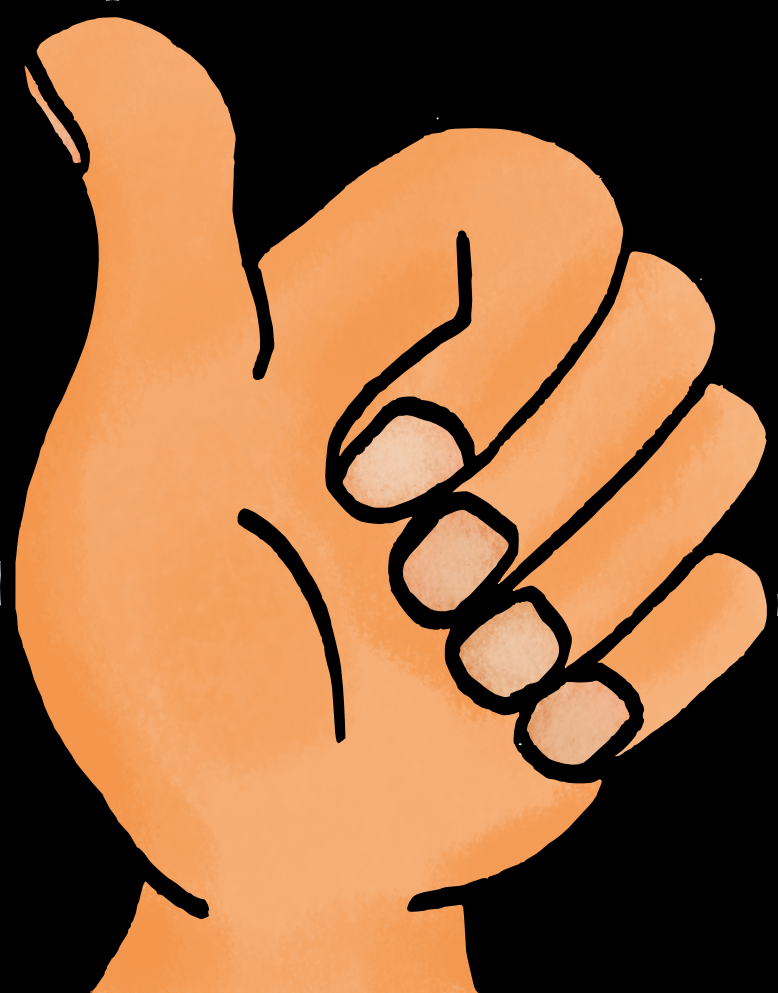 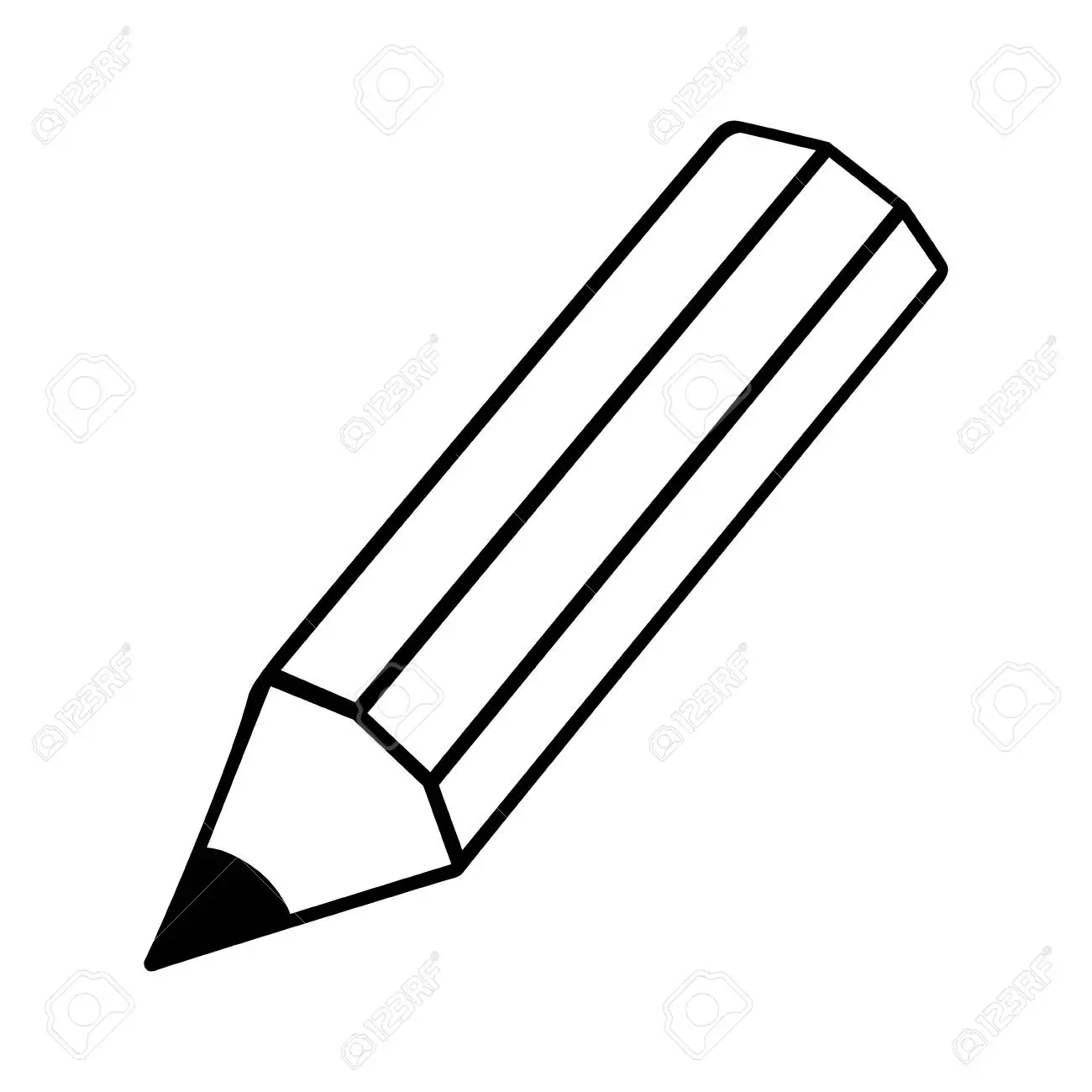 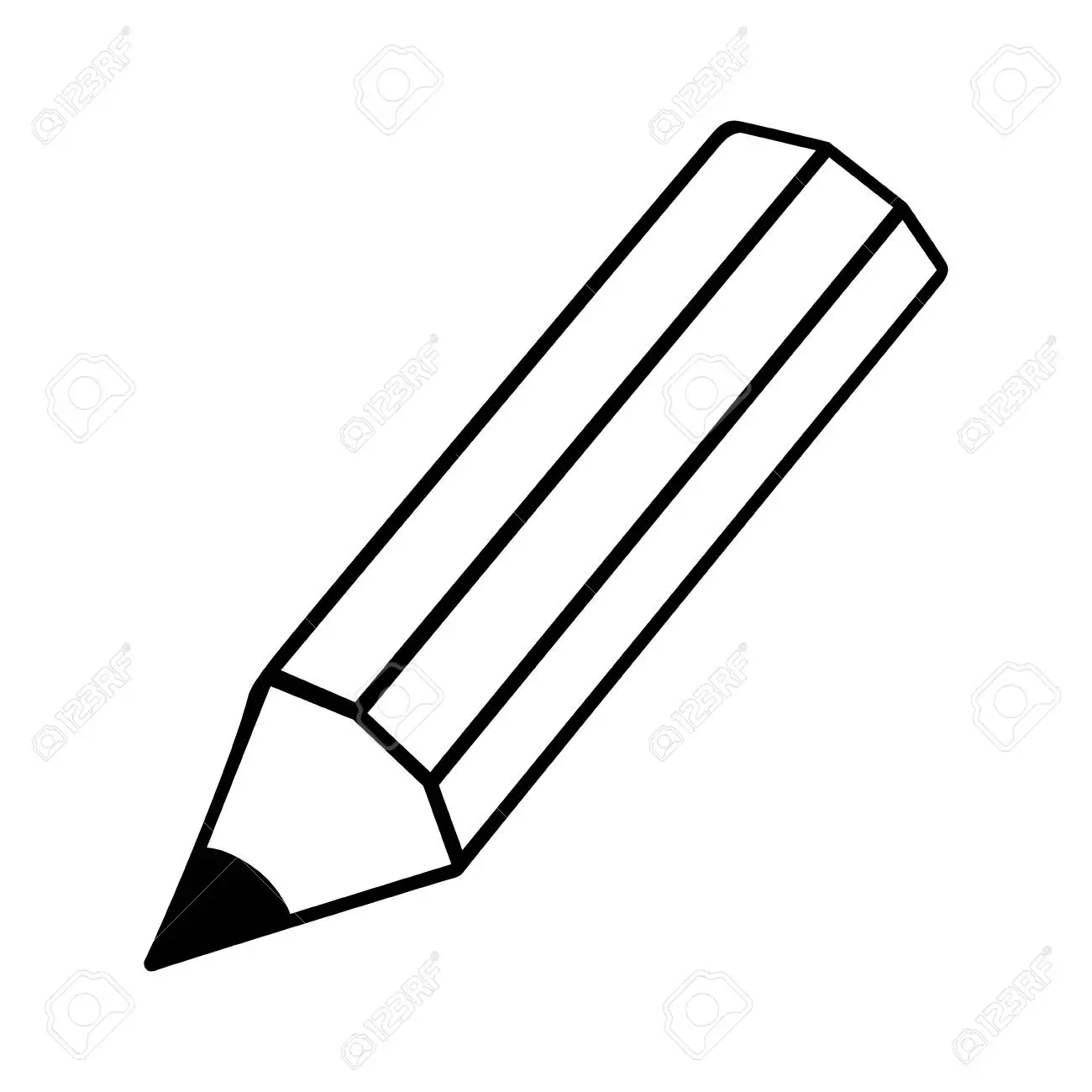 Les ateliers de Pat-in&Moi
Prénom: …………………… Date: …… / …… / 20…...
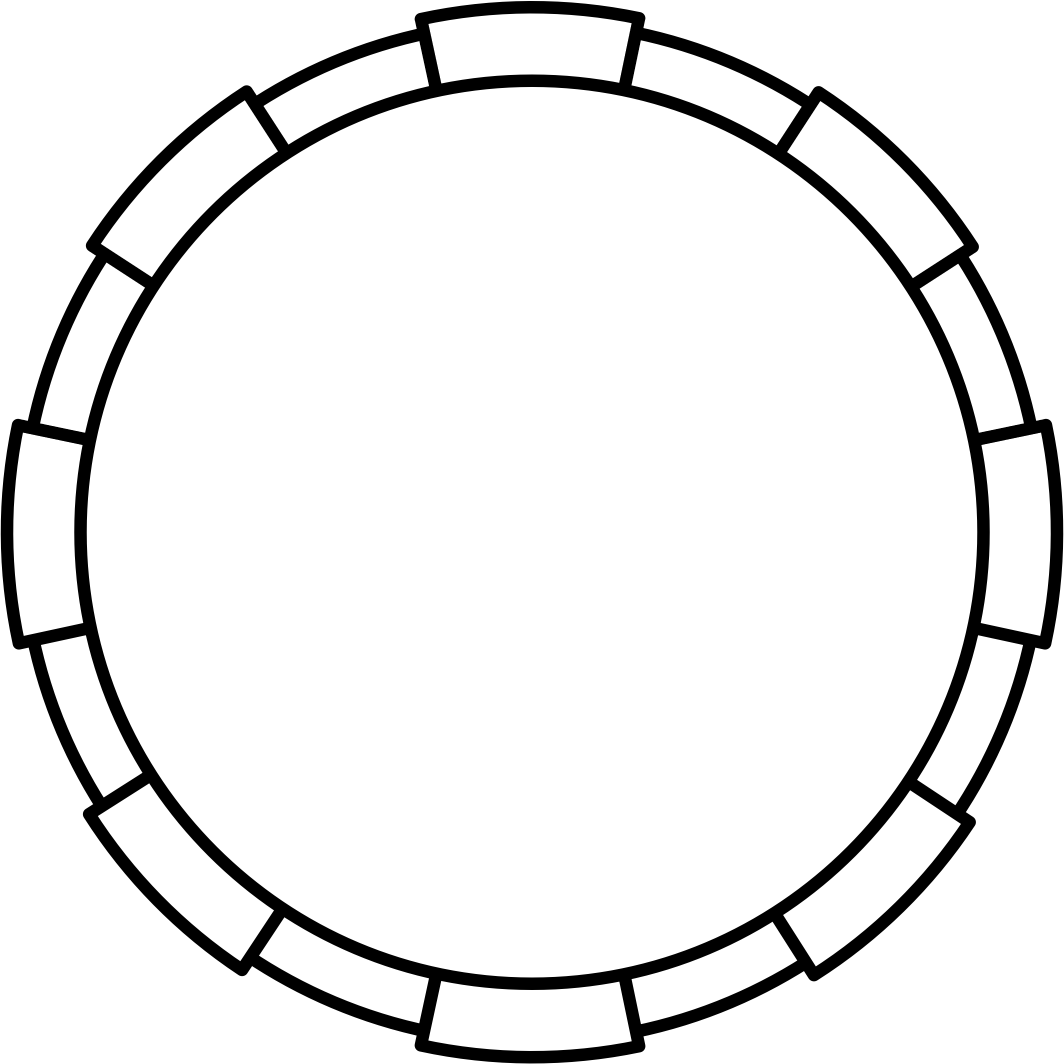 Dénombrer de 0 à 5
Correctif
P1
Colorie les dessins représentants les nombres suivant dans la même couleur.
.
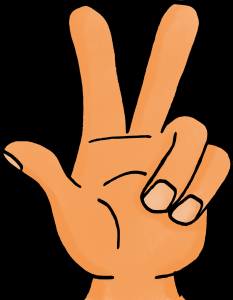 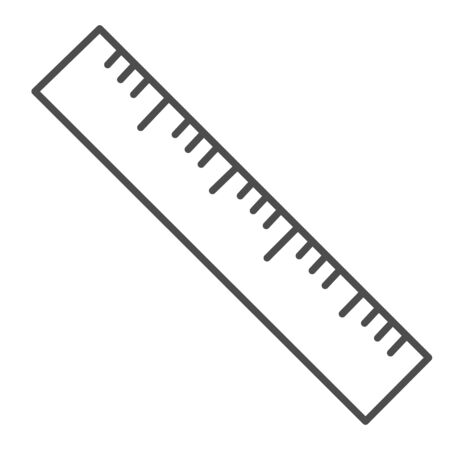 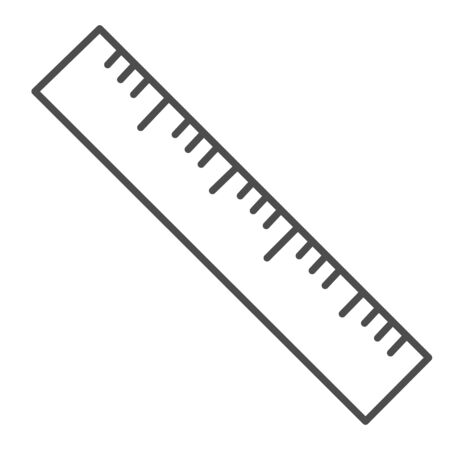 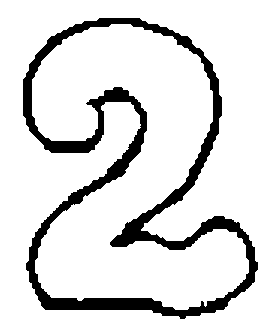 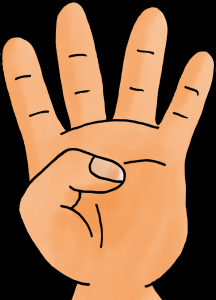 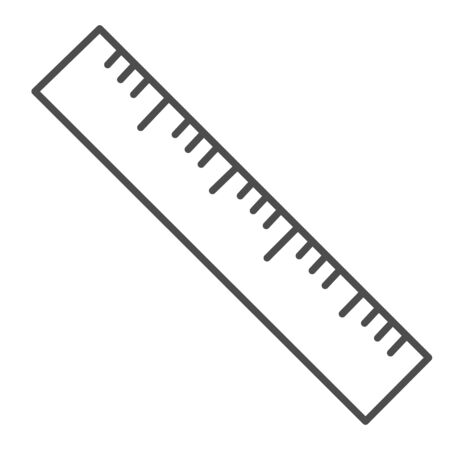 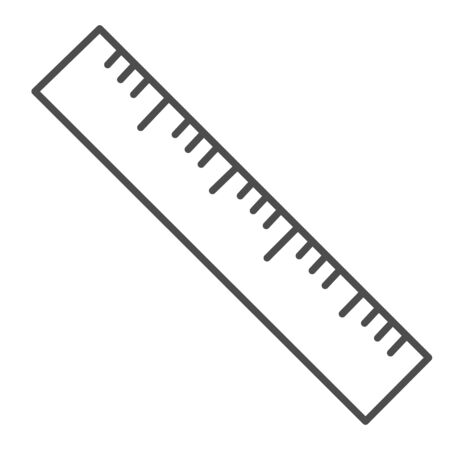 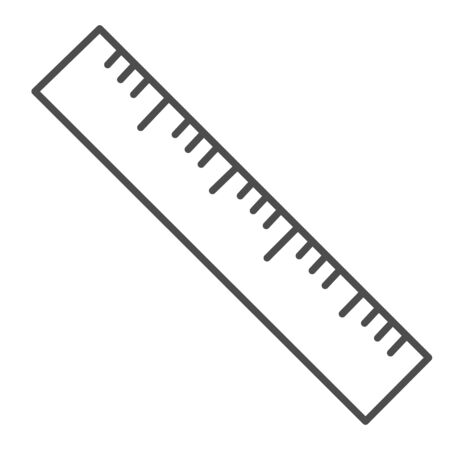 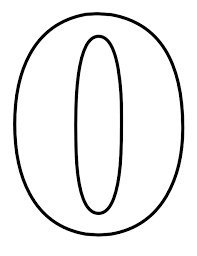 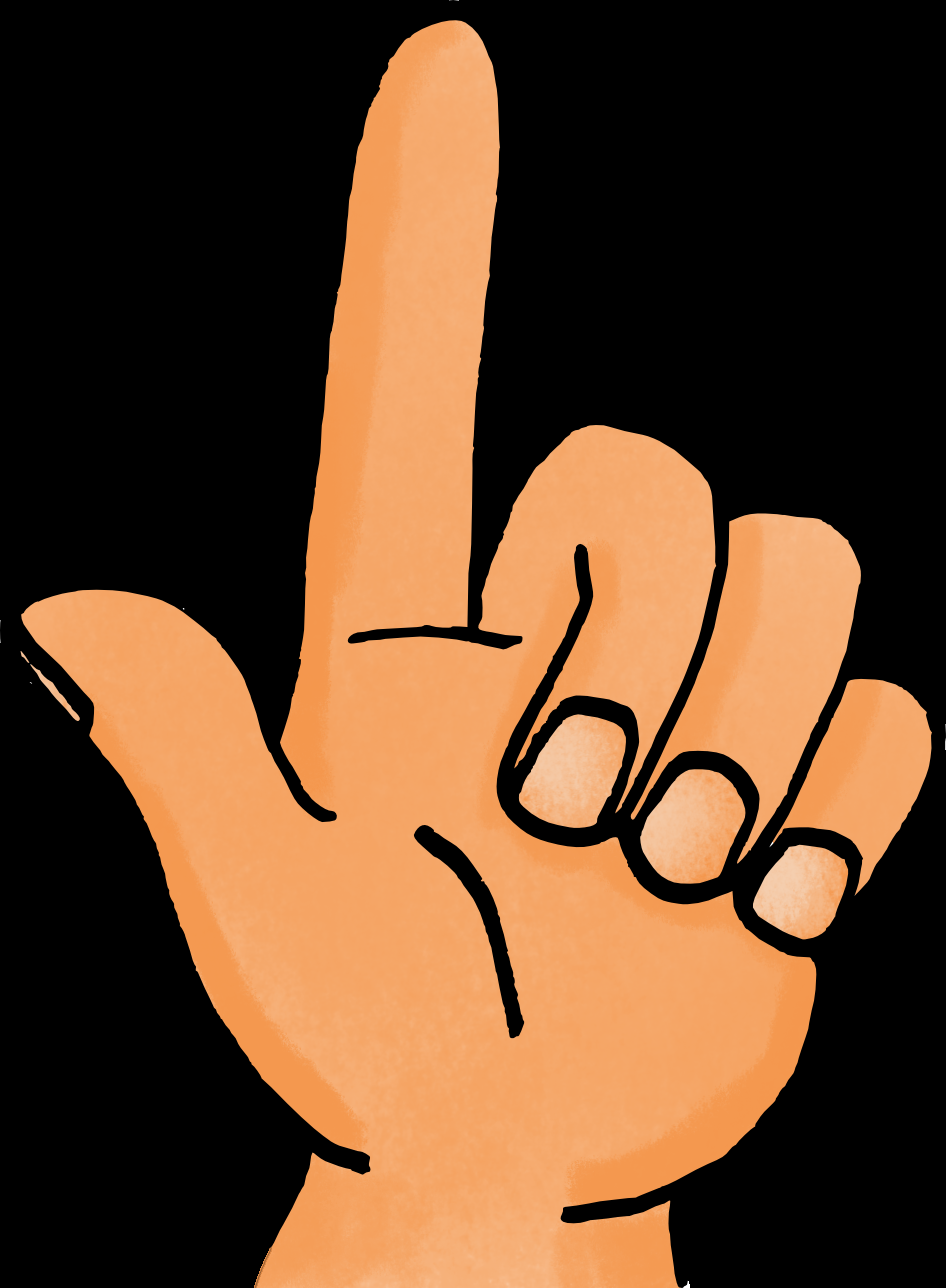 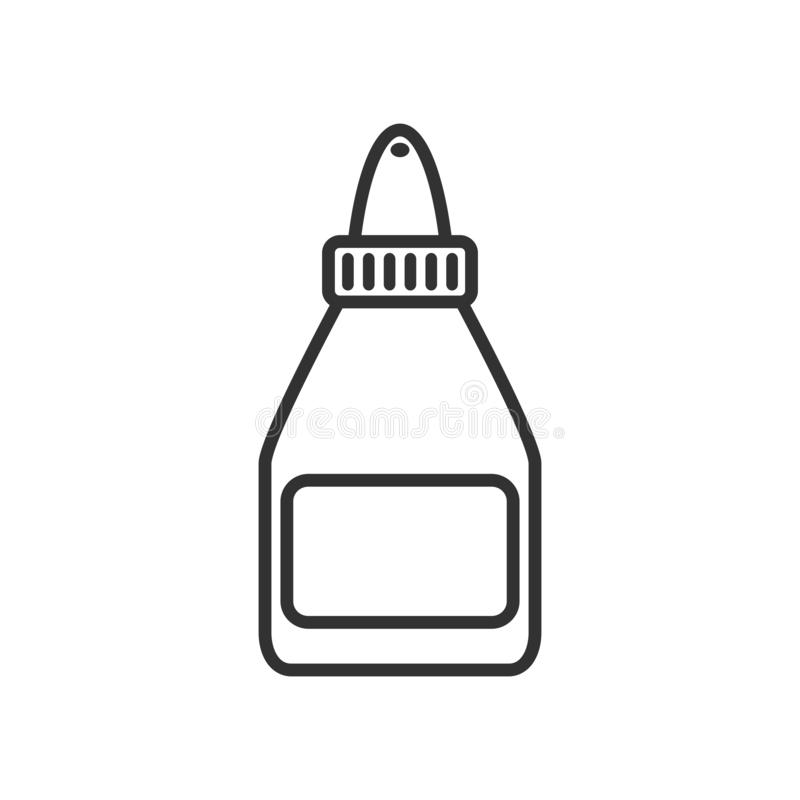 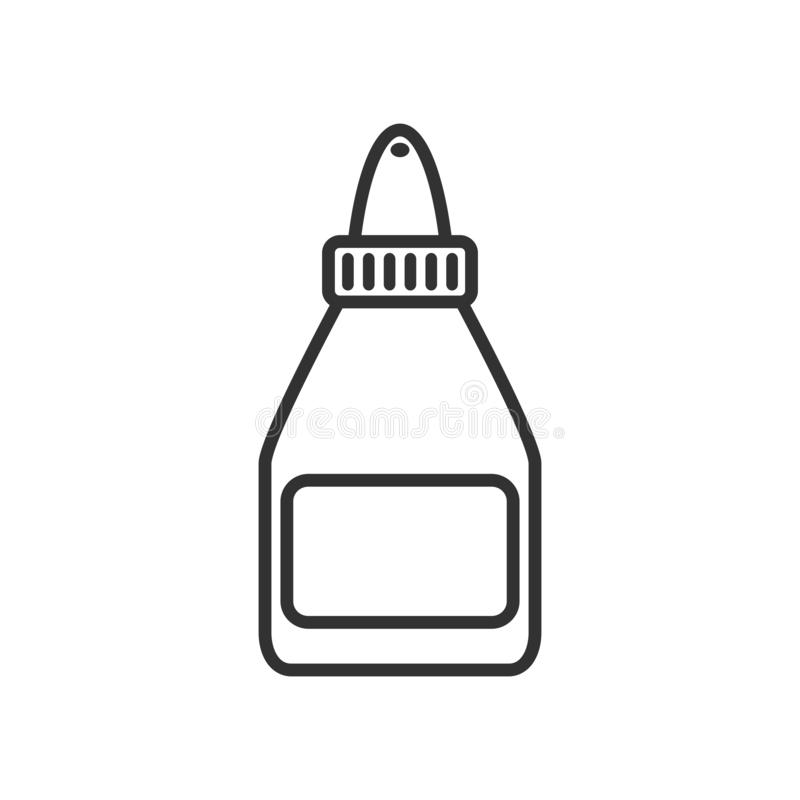 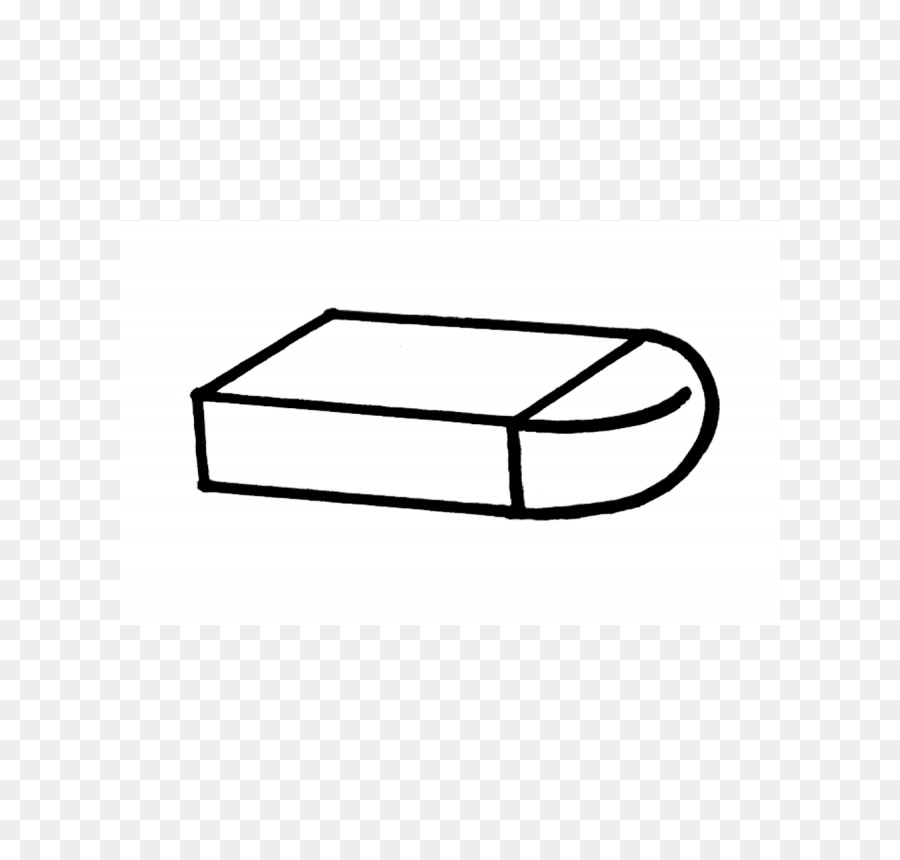 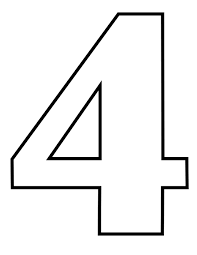 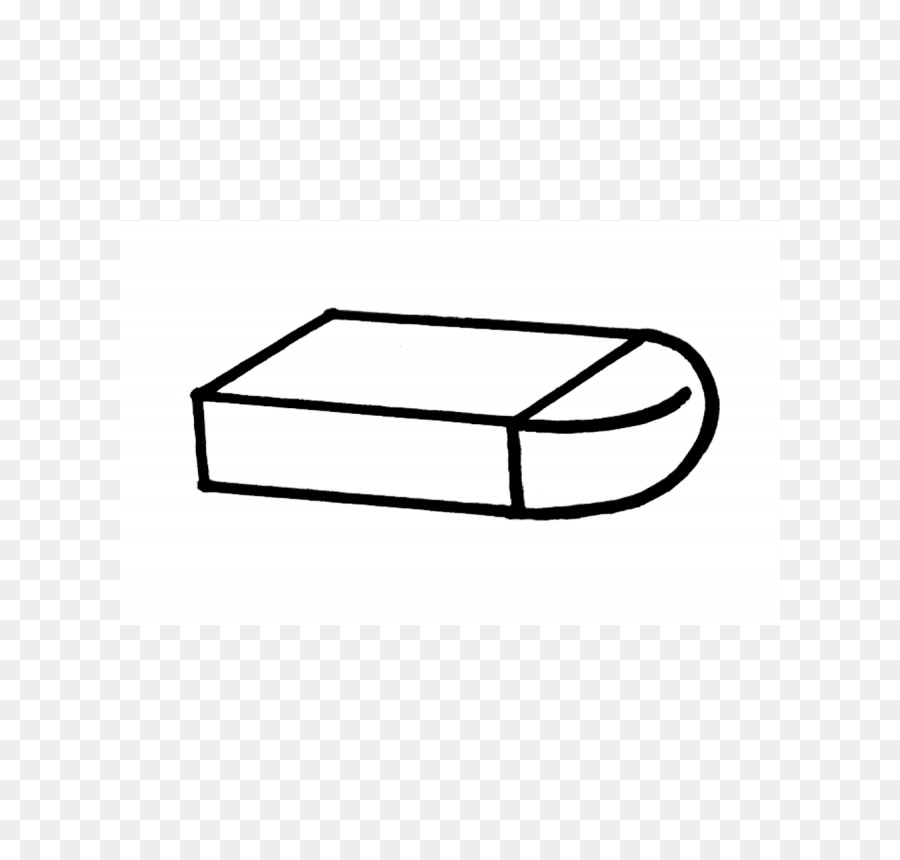 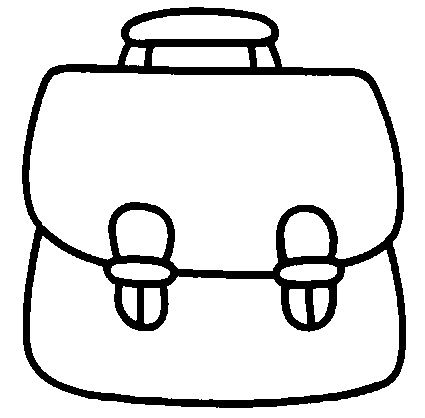 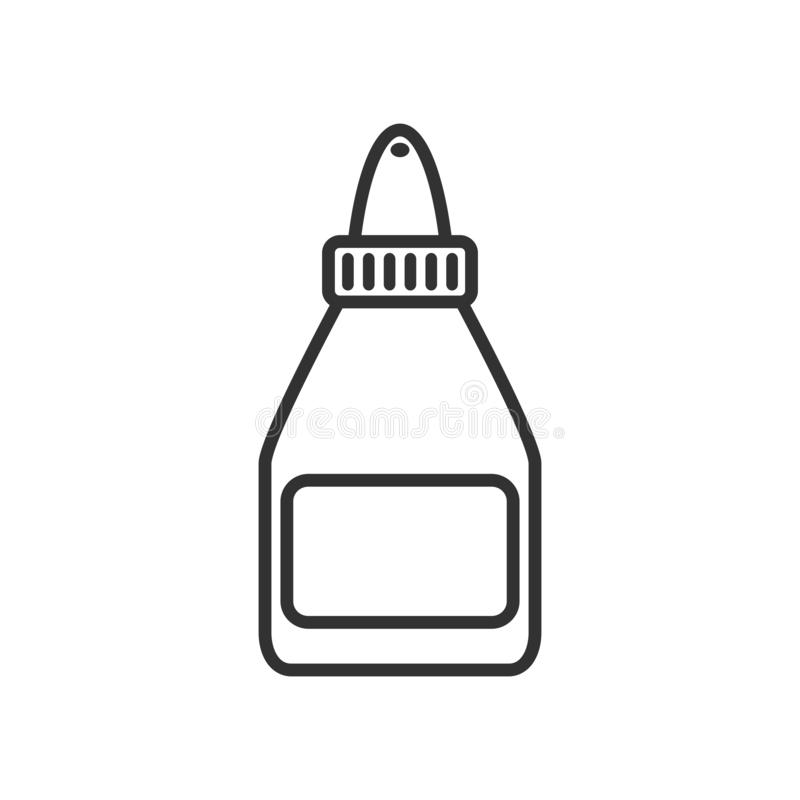 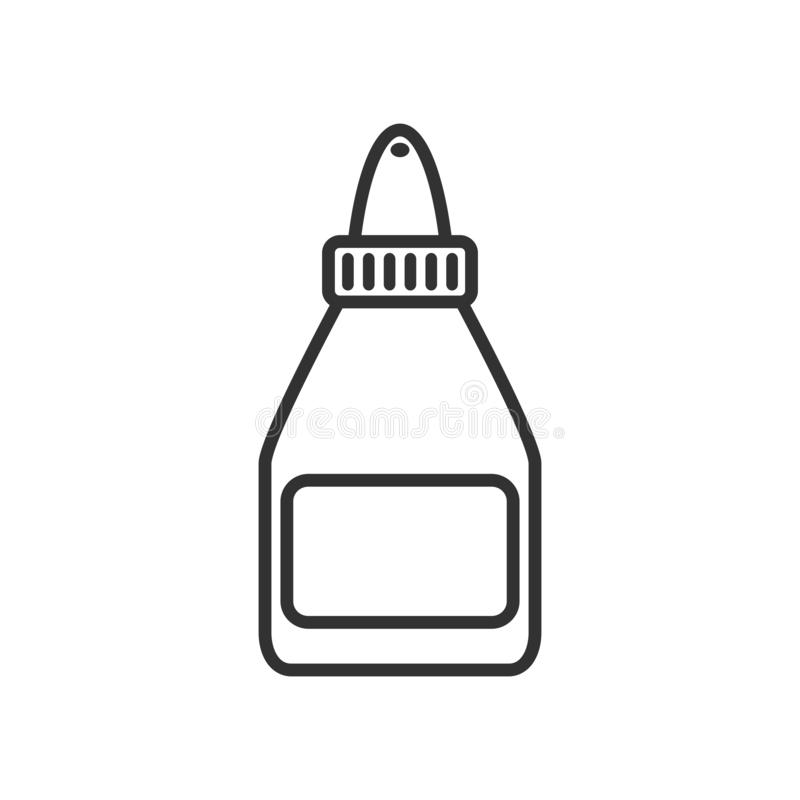 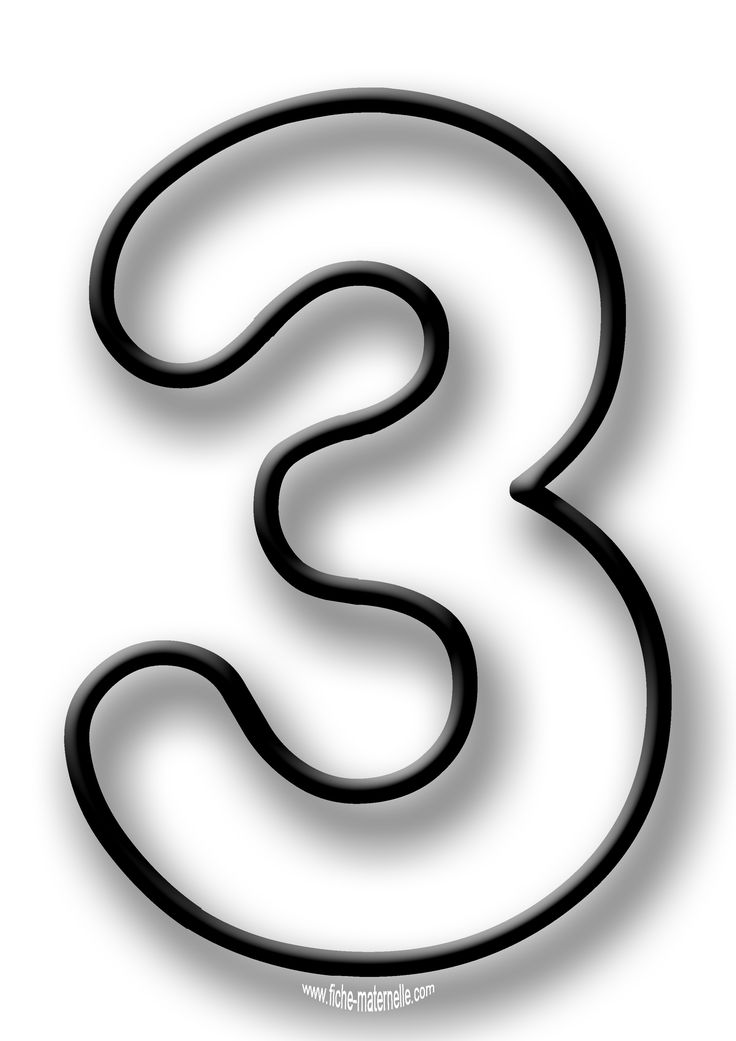 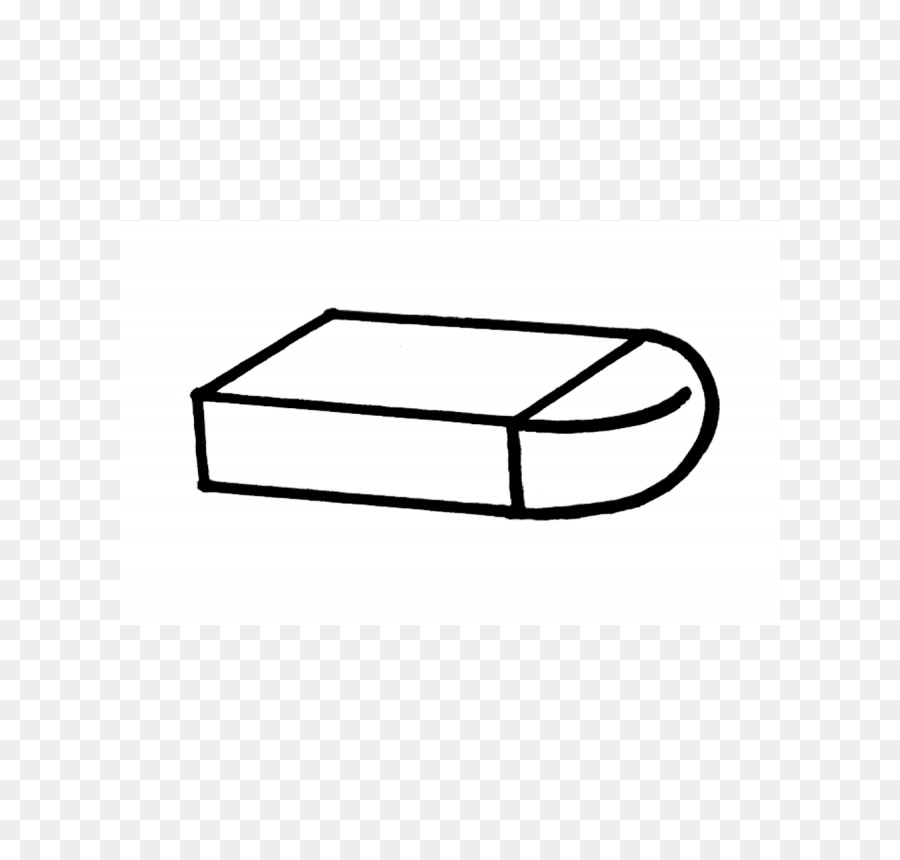 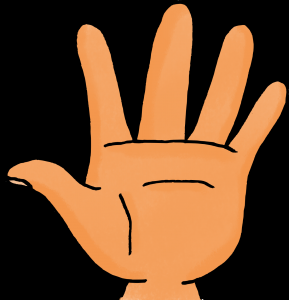 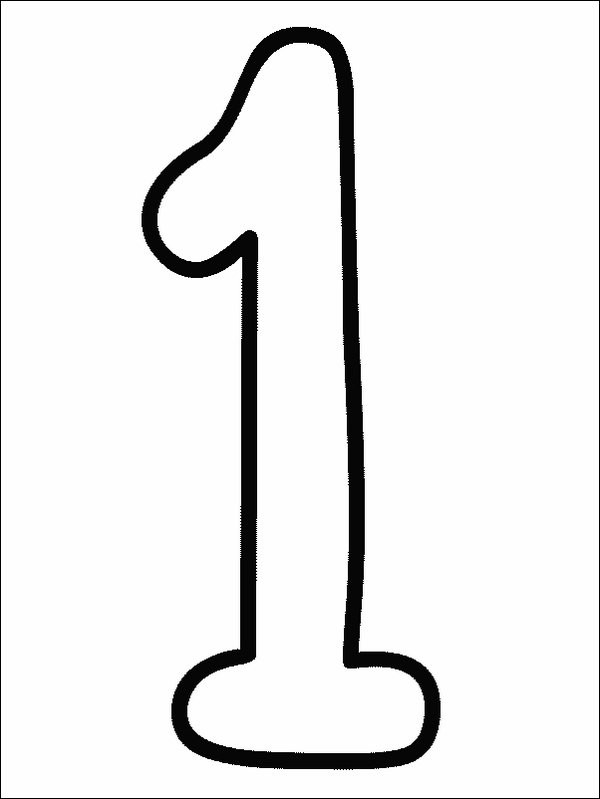 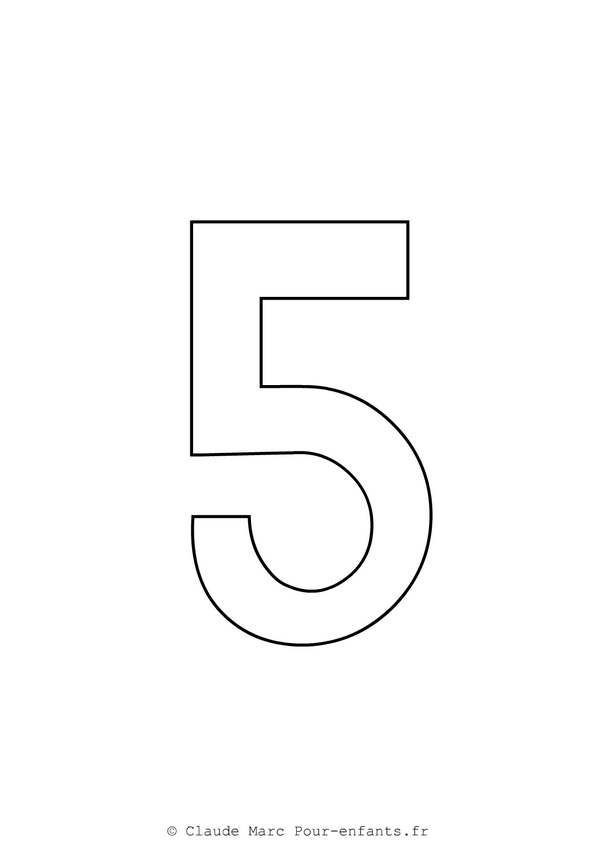 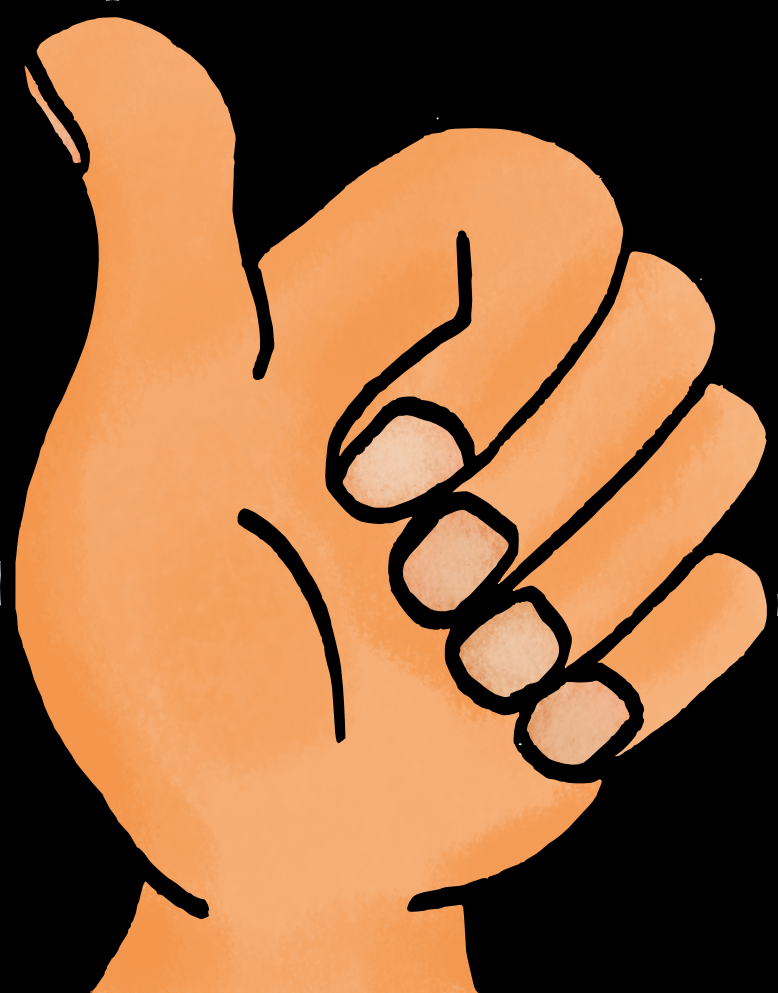 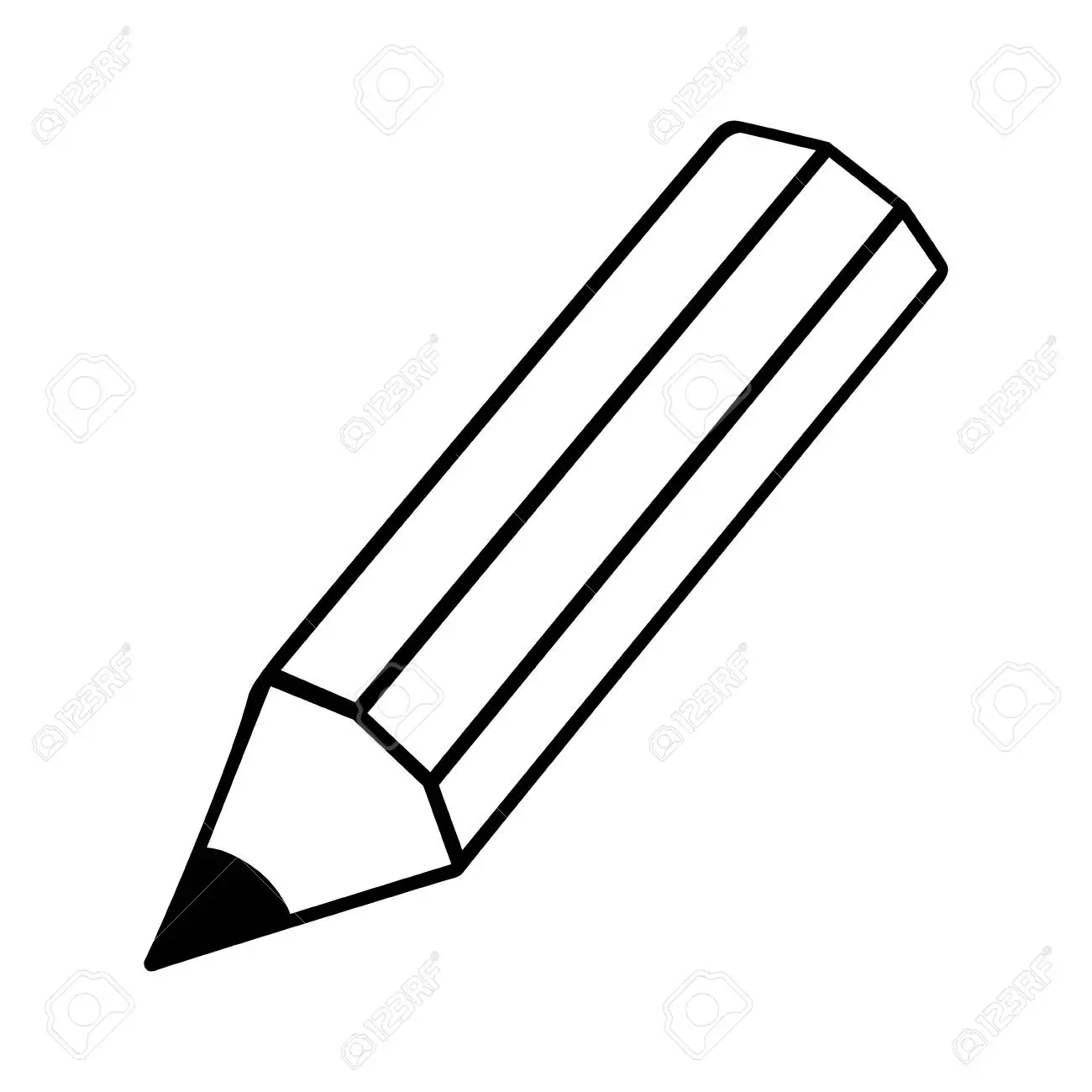 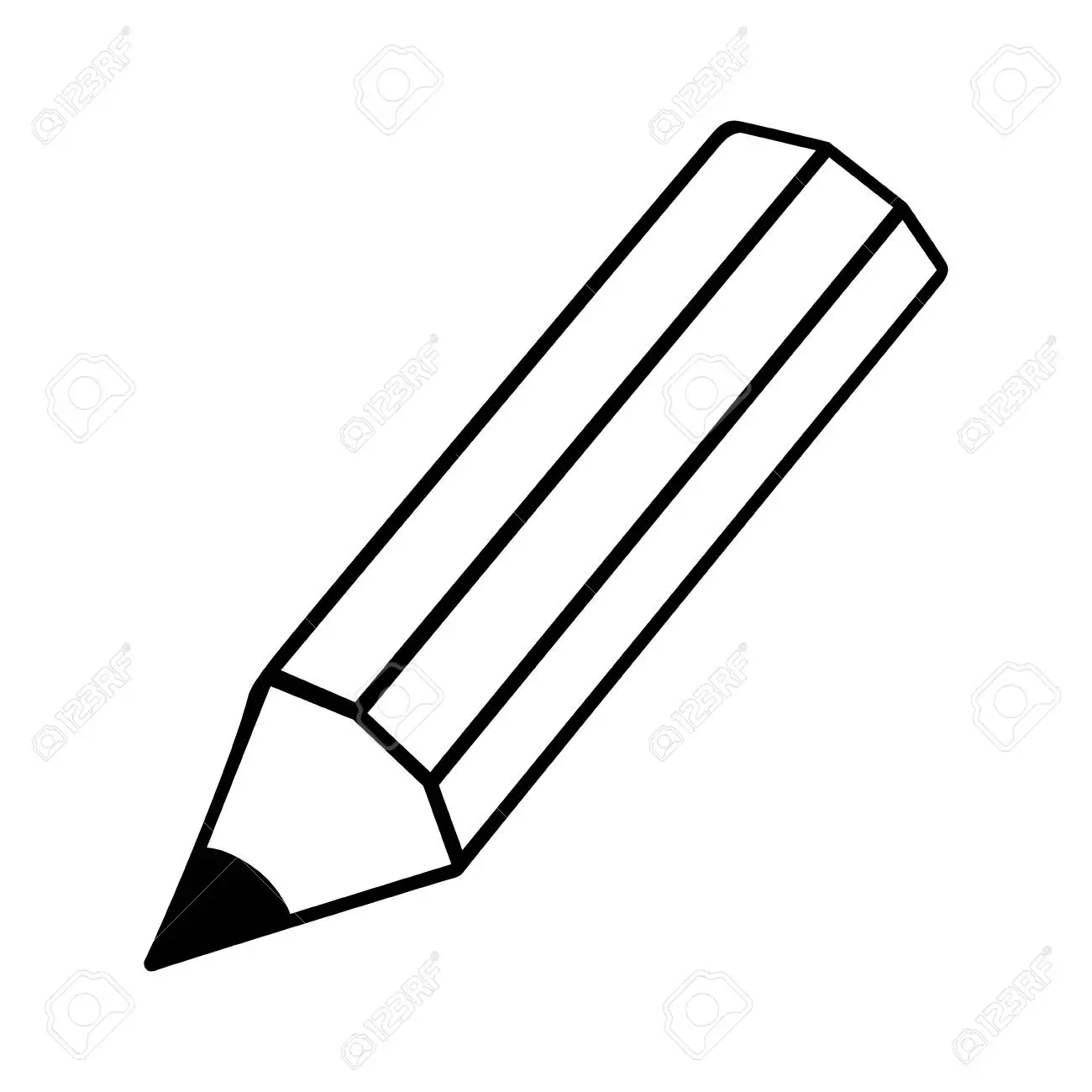 Les ateliers de Pat-in&Moi